Řízení zásob v podmínkách (ne)jistoty
Přednáška č. 3
Obsah přednášky
2
Řízení zásob v podmínkách jistoty

Řízení zásob v podmínkách (ne)jistoty

Význam pojistné zásoby

Optimální velikost pojistné zásoby

Výpočet pojistné zásoby

Výpočet míry plnění dodávek
Řízení zásob v podmínkách jistoty
3
Prostá minimalizace celkových nákladů
Kompromis mezi: náklady na udržování zásob a náklady na objednání
Model EOQ (Economic Order Quantity)
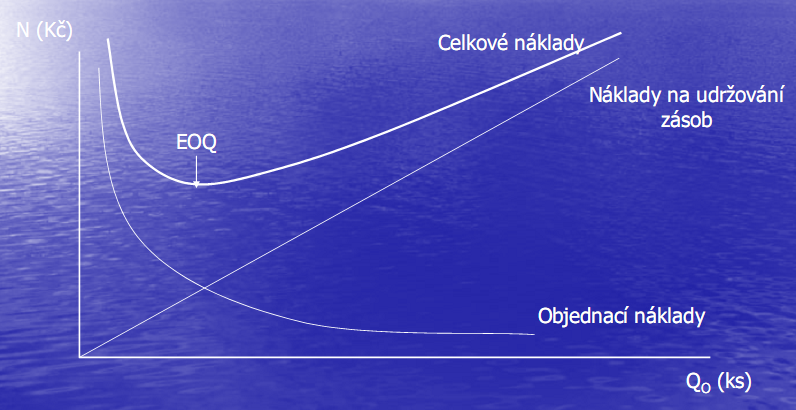 Řízení zásob v podmínkách (ne)jistoty
4
Nutná znalost poptávky po výrobcích nebo službách.
Přesnost předpovědí může ovlivnit řada faktorů:
	a) ekonomické podmínky,
	b) konkurence,
	c) vládní nařízení,
	d) změny ve spotřebitelském chování.
Mění se také doby cyklu objednávky.
	a) doba přepravy,
	b) příprava objednávky,
	c) doba doplnění zásob a surovin,
	d) reakce dodavatele na změny v poptávce.
Řízení zásob v podmínkách (ne)jistoty
5
Management má 2 možnosti:
	a) udržovat zásoby ve formě pojistných zásob,
	b) riskovat potenciální ztrátu prodeje z důvodu chybění zásob.

	Je třeba měřit náklady na udržování zásob versus náklady z chybění zásob.

	Manažeři se zaměřují spíše na to, kdy je třeba objednávat než na to, kolik je třeba objednávat.

	Množství (kolik) ovlivňuje počet objednávek a také počet situací, kdy dojde potenciálně k chybění zásob.
Řízení zásob v podmínkách (ne)jistoty
6
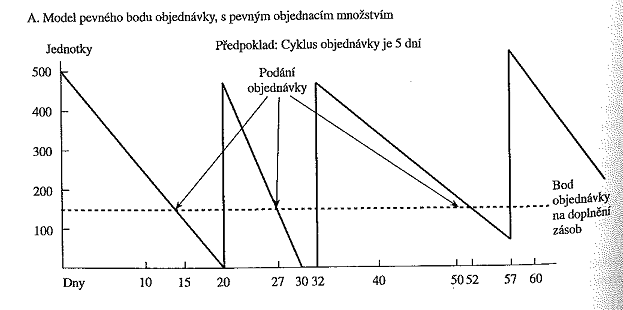 Řízení zásob v podmínkách (ne)jistoty
7
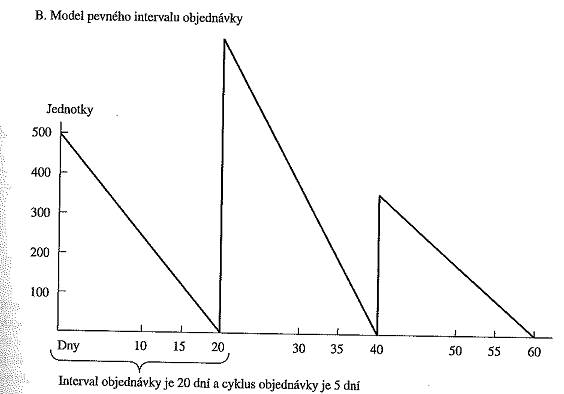 Význam pojistné zásoby
8
Pojistná zásoba kryje odchylky od průměrné velikosti poptávky (spotřeby) a průměrného dodacího cyklu.
Vytváří se jednorázově, průběžně se ověřuje opodstatněnost její velikosti.
Její velikost je odvozena z ekonomické úvahy o optimální úrovni dodavatelských služeb (zákaznický servis).
Význam pojistné zásoby
9
Pro zabezpečení rostoucí úrovně dodavatelských služeb (stupeň zajištěnosti dodávky – sz) je nutno zvýšit pojistnou zásobu, s jejímž držením jsou však spojeny náklady.
	Naopak se snižuje riziko vyčerpání zásoby, snižují se tedy náklady deficitu.
Význam pojistné zásoby
10
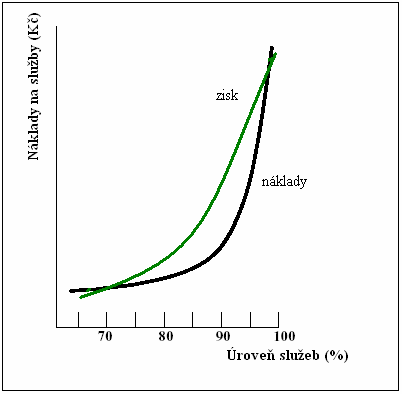 Obrázek 1: Vztah úrovně dodavatelských služeb a nákladů
Optimální velikost pojistné zásoby
11
Optimální velikost pojistné zásoby, resp. optimální velikost dodavatelských služeb je maximem rozdílu mezi úsporou nákladů z nedostatku a nákladů na držení zásob.
Optimální velikost pojistné zásoby
12
Vlastní výpočet pojistné zásoby se opírá o teorii pravděpodobnosti. K určení velikosti pojistné zásoby se využívají vlastnosti normálního rozdělení.
Optimální velikost pojistné zásoby
13
Optimální velikost pojistné zásoby, resp. optimální velikost dodavatelských služeb je maximem rozdílu mezi úsporou nákladů z nedostatku a nákladů na držení zásob.
Předpokládáme, že odchylky od průměrné poptávky (spotřeby, dodací lhůty) mají normální rozdělení pravděpodobnosti se střední hodnotou x = 0 a směrodatnou odchylkou s.
Z distribuční funkce normálního rozdělení lze pro zvolený stupeň zajištěnosti dodávky sz, resp. pro únosnou pravděpodobnost deficitu pd = 1 - sz odvodit tzv. pojistný faktor k, který představuje násobek směrodatné odchylky od průměrné poptávky.
Výpočet pojistné zásoby
14
Výši pojistných zásob lze stanovit pomocí počítačové simulace nebo pomocí statistických metod.
Při výpočtu výše pojistné zásoby je nutno uvažovat vliv 2 faktorů:
	
	a) variabilita poptávky,
	b) variabilita cyklu doplnění zásob.

	Je nutné shromáždění statisticky významného vzorku dat o nedávných objemech prodeje a o cyklech doplňování zásob.
Výpočet pojistné zásoby
15
Výpočet pojistné zásoby
16
Je-li směrodatná odchylka vypočtena z údajů jednotlivých období, jejichž délka se nekryje s dodacím cyklem, používá se často v praxi přesnějšího vzorce:
L – dodací lhůta
Výpočet pojistné zásoby
17
jednotky pojistné zásoby potřebné pro uspokojení 68% (84%) všech pravděpodobností

	průměrný cyklus doplnění zásob

	 průměrný denní prodej

	směrodatná odchylka cyklu doplnění zásob

	směrodatná odchylka denního prodeje
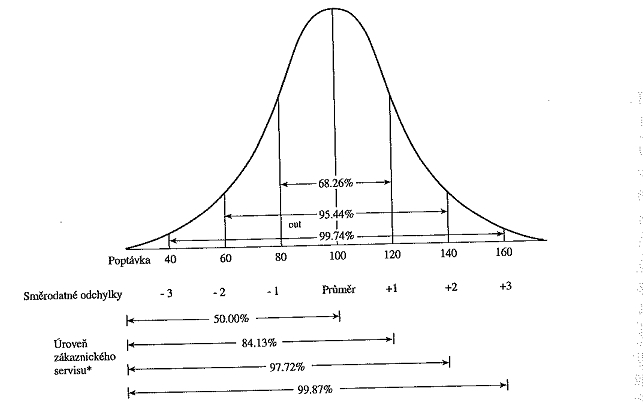 18
Výpočet pojistné zásoby
19
Pro praktické výpočty pojistné zásoby slouží tabulka pojistných faktorů pro vybrané hodnoty stupně zajištěnosti dodávek. 

Údaje v tabulce představují zaokrouhlené hodnoty distribuční funkce normovaného normálního rozdělení pravděpodobnosti.
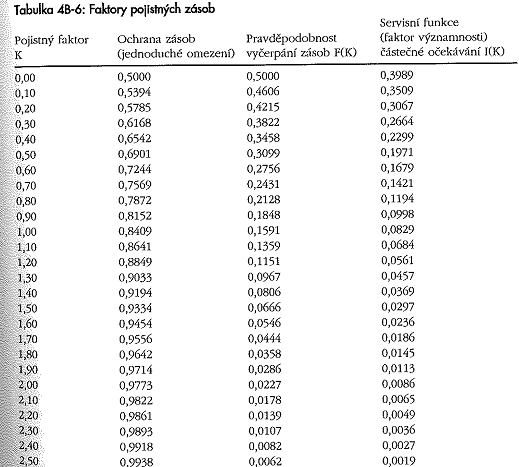 20
Výpočet pojistné zásoby
21
Vztah mezi velikostí pojistné zásoby a stupněm zajištěnosti dodávek:
Výpočet pojistné zásoby
22
Při stanovení velikosti pojistné zásoby také rozlišujeme mezi:

a) okamžitou úrovní dodavatelských služeb,

b) průměrnou úrovní dodavatelských služeb v  období mezi dvěma dodávkami.
Výpočet pojistné zásoby
23
U okamžité úrovně dodavatelských služeb předpokládáme, že odchylky od průměrné spotřeby budou kryty pouze pojistnou zásobou.

U průměrné úrovně dodavatelských služeb uvažujeme, že:
po příchodu nové objednávky je k dispozici běžná i pojistná zásoba a odchylky od průměrné spotřeby kryjeme ze 100 %,
zranitelní jsme v průběhu doby od objednání nové dodávky k jejímu dodání, kdy již může dojít k čerpání pojistné zásoby,
odchylky od průměrné spotřeby kryjeme v tomto úseku s pravděpodobností sz, která odpovídá Zp.
Výpočet pojistné zásoby
24
Průměrná úroveň dodavatelských služeb je tedy rovna:
	(100 · délka období od příchodu dodávky do 	okamžiku znovuobjednání + sz · L)/2

Tuto úvahu lze využít při rozhodování, zda držet pojistnou zásobu či nikoli. U takových položek, kde dodací lhůta L je krátká a cyklus mezi dvěma objednávkami dlouhý, lze snížit pojistnou zásobu na minimum.
Výpočet pojistné zásoby
25
Příklad 1: Výpočet pojistné zásoby při prodeji krabic s mlékem
Výpočet pojistné zásoby
26
Výpočet pojistné zásoby
27
Výpočet pojistné zásoby
28
Výpočet pojistné zásoby
29
Výpočet míry plnění dodávek
30
Míra plnění dodávek vyjadřuje závažnost vyčerpání zásob. Vyjadřuje procento z poptávaných jednotek, které jsou k dispozici pro splnění zákaznických objednávek.




		       míra plnění dodávek

		kombinovaná pojistná zásoba požadovaná pro pokrytí variability celkové doby doplnění zásob i variability poptávky
			
			objednací množství
			servisní funkce (faktor významnosti) založená na 		 		       potřebném počtu směrodatných odchylek (viz snímek 20)
Výpočet míry plnění dodávek
31
Příklad 1 (pokračování): Výpočet míry plnění dodávek
	Objednací množství je 1000, pojistná zásoba stanovená manažerem je 280 jednotek. 
	k=280/175=1,60. I(K)=0,0236.

       a) Vypočítejte míru plnění dodávek.
Děkuji za pozornost